Тема: Имя существительное. Повторение
другие части речи
имена существительные
..лфавит, д...кумент, зв…нит, кв..ртал,
м…лодёжь, повт…рит, св…кла, т…рты.
Алфавит, документ, звонит, квартал,
молодёжь, повторит, свёкла, торты.
Валек, вообще очень солидный и внушавший мне уважение своими манерами взрослого человека, принимал эти приношения просто и по большей части откладывал куда-нибудь, приберегая для сестры, но Маруся всякий раз всплескивала ручонками, и глаза ее загорались огоньком восторга; бледное лицо девочки вспыхивало румянцем, она смеялась, и этот смех нашей маленькой приятельницы отдавался в наших сердцах, вознаграждая за конфеты, которые мы жертвовали в ее пользу.
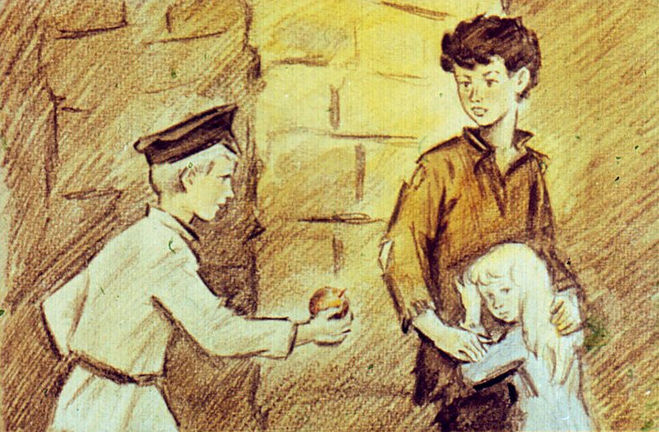 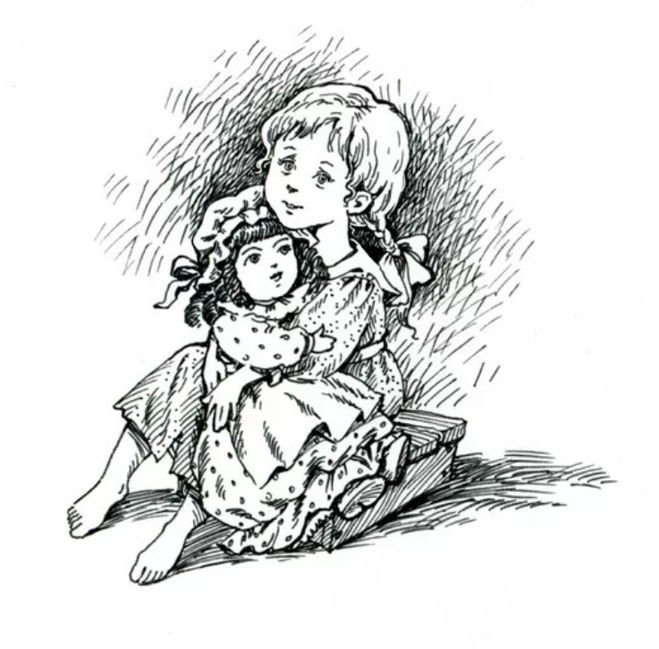 Одушевлённые 
Мн.число
Им.п. микробы
Род.п. микробов
Вин.п. микробов
 Род.п= Вин.п.
Неодушевлённые
Мн.число
Им.п. арбузы
Род.п. арбузов
Вин.п. арбузы
 Им.п= Вин.п.
Пара
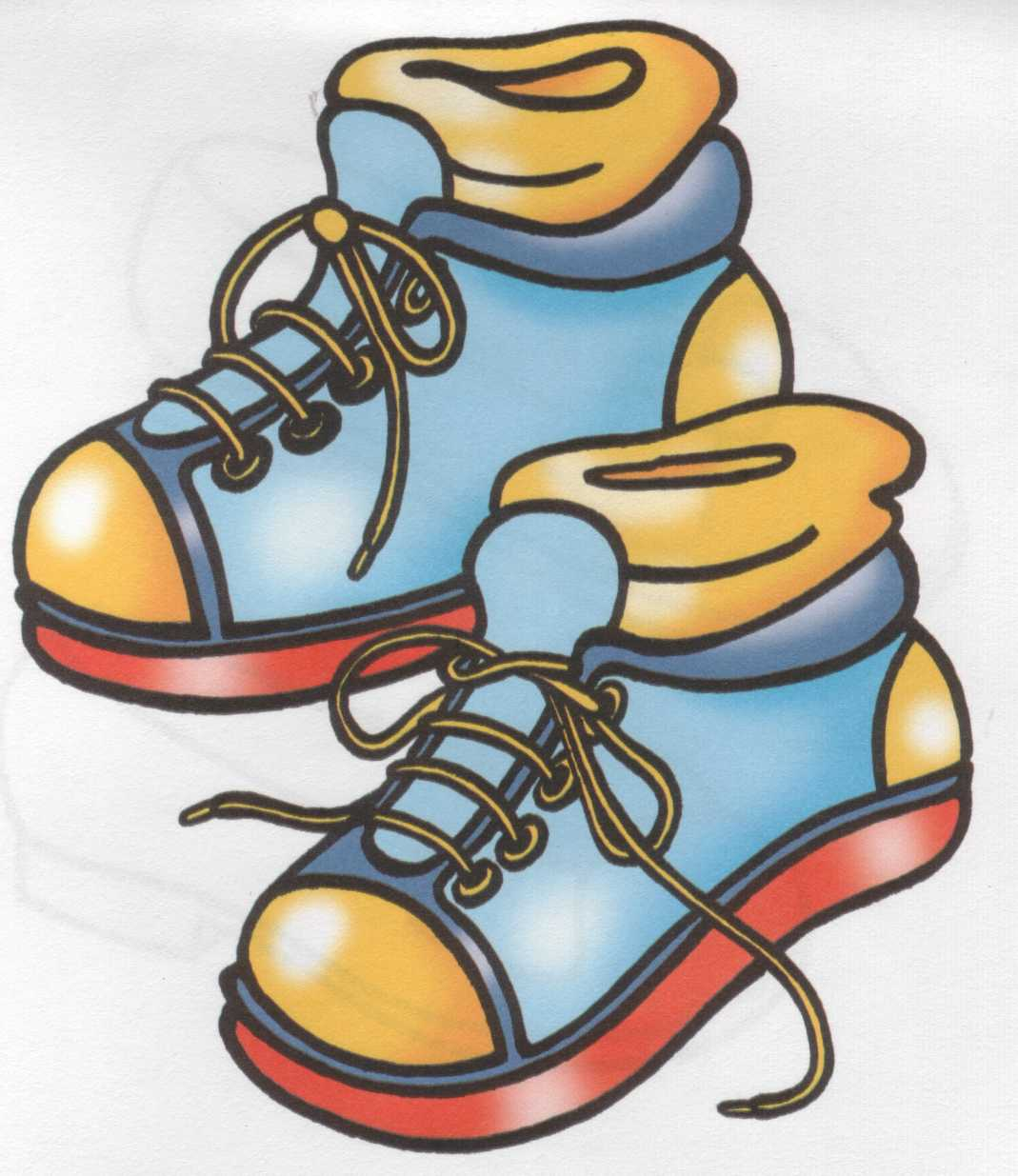 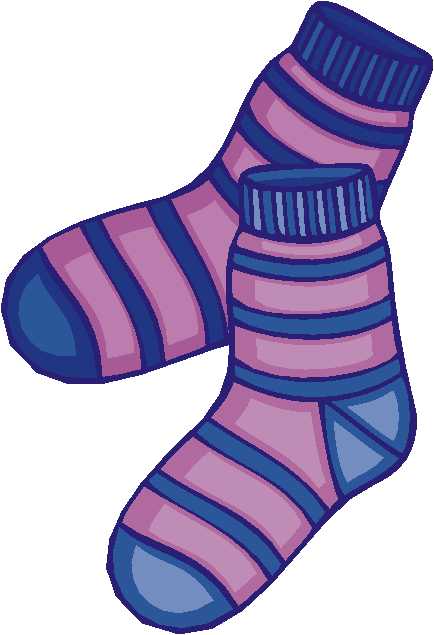 Много
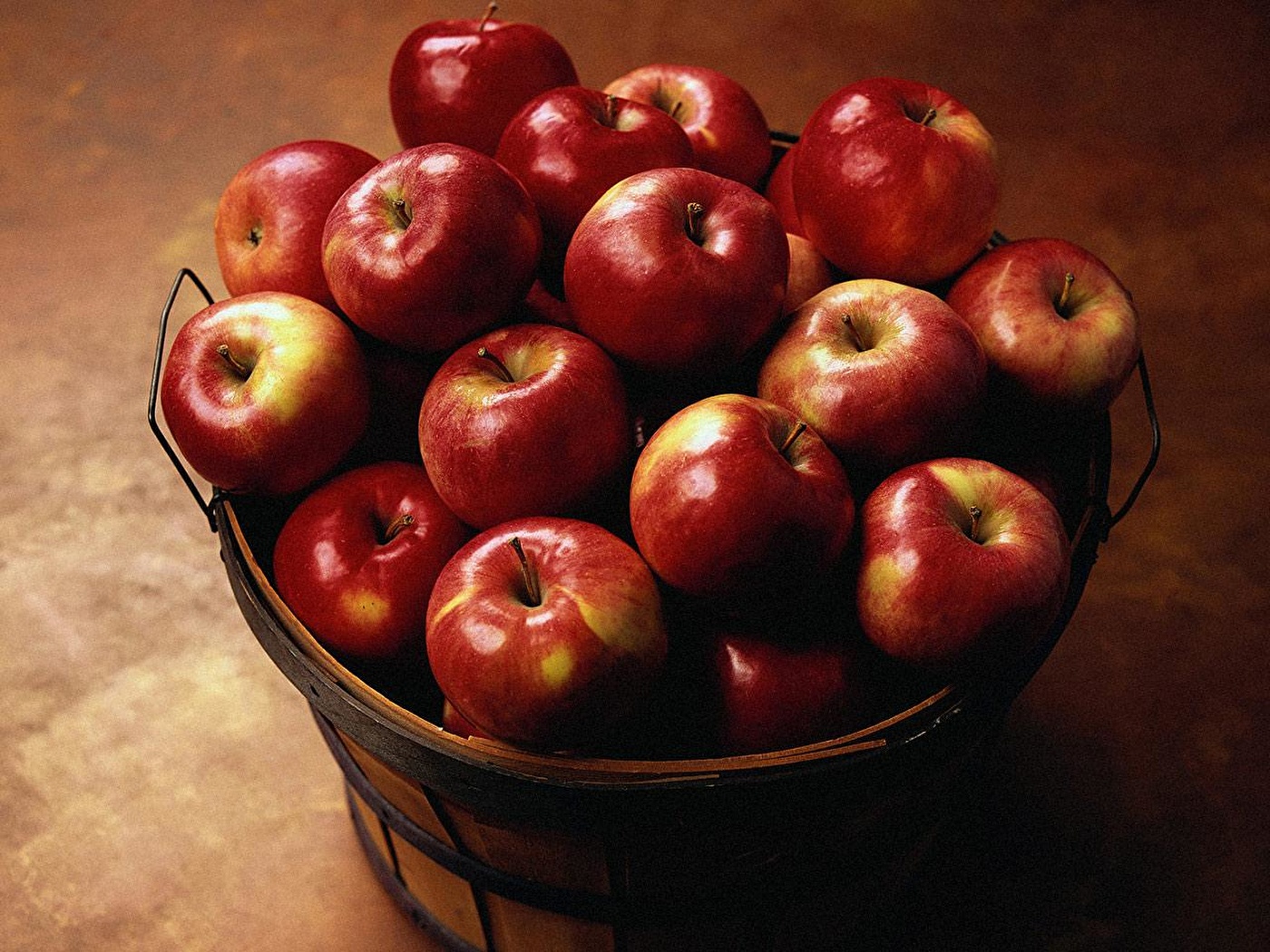 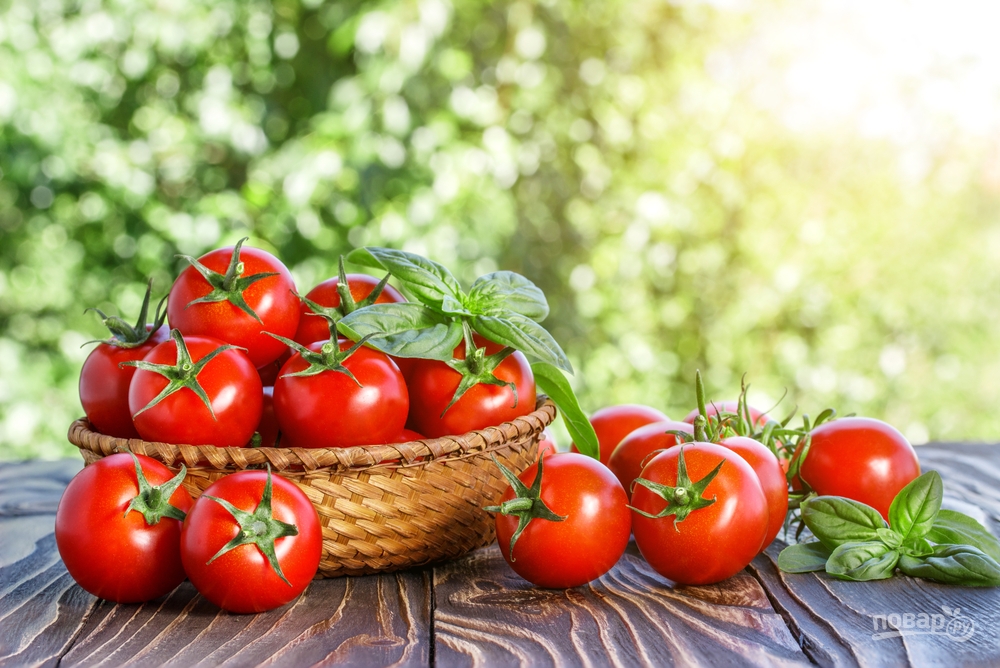 Килограмм
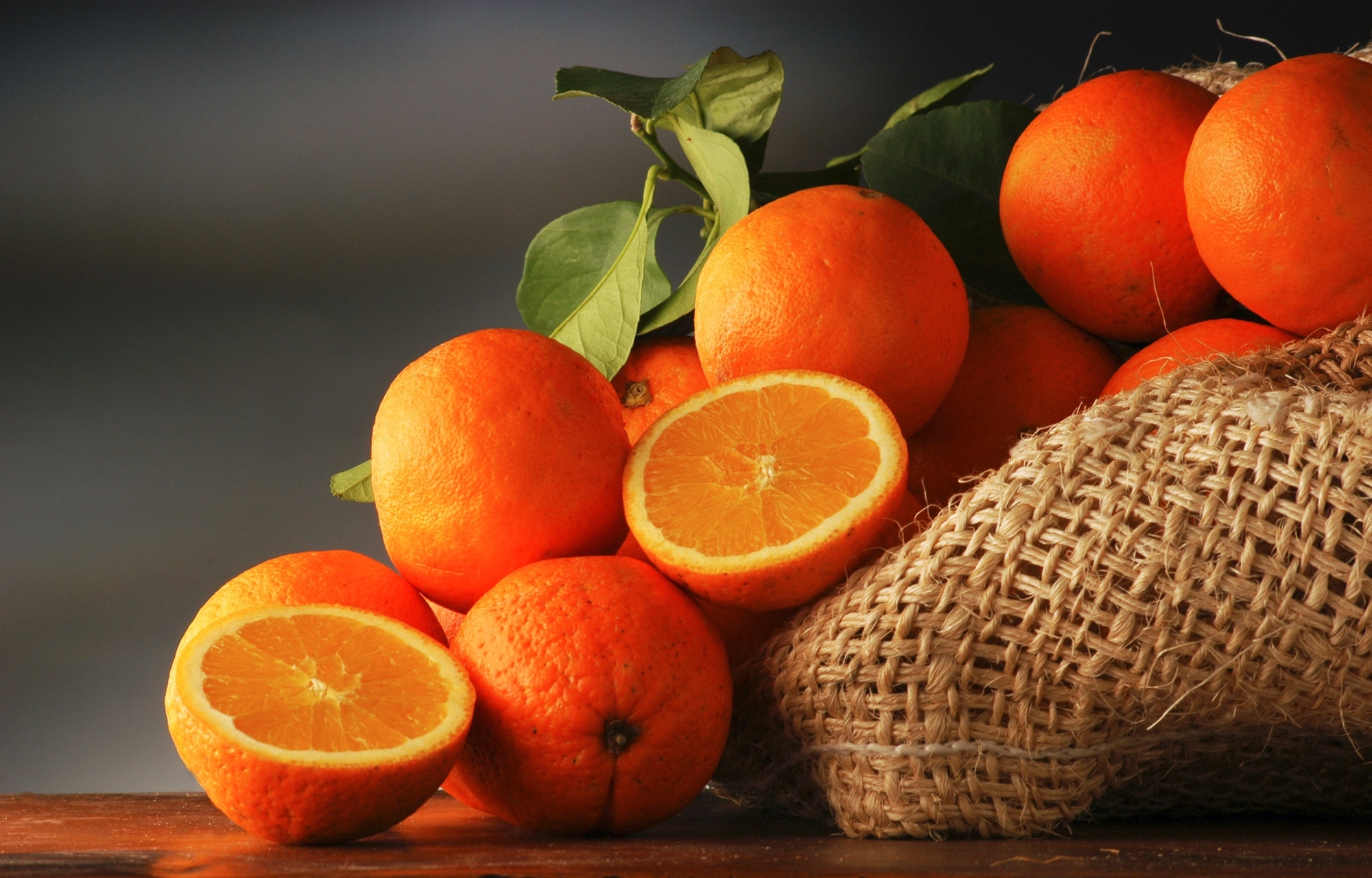 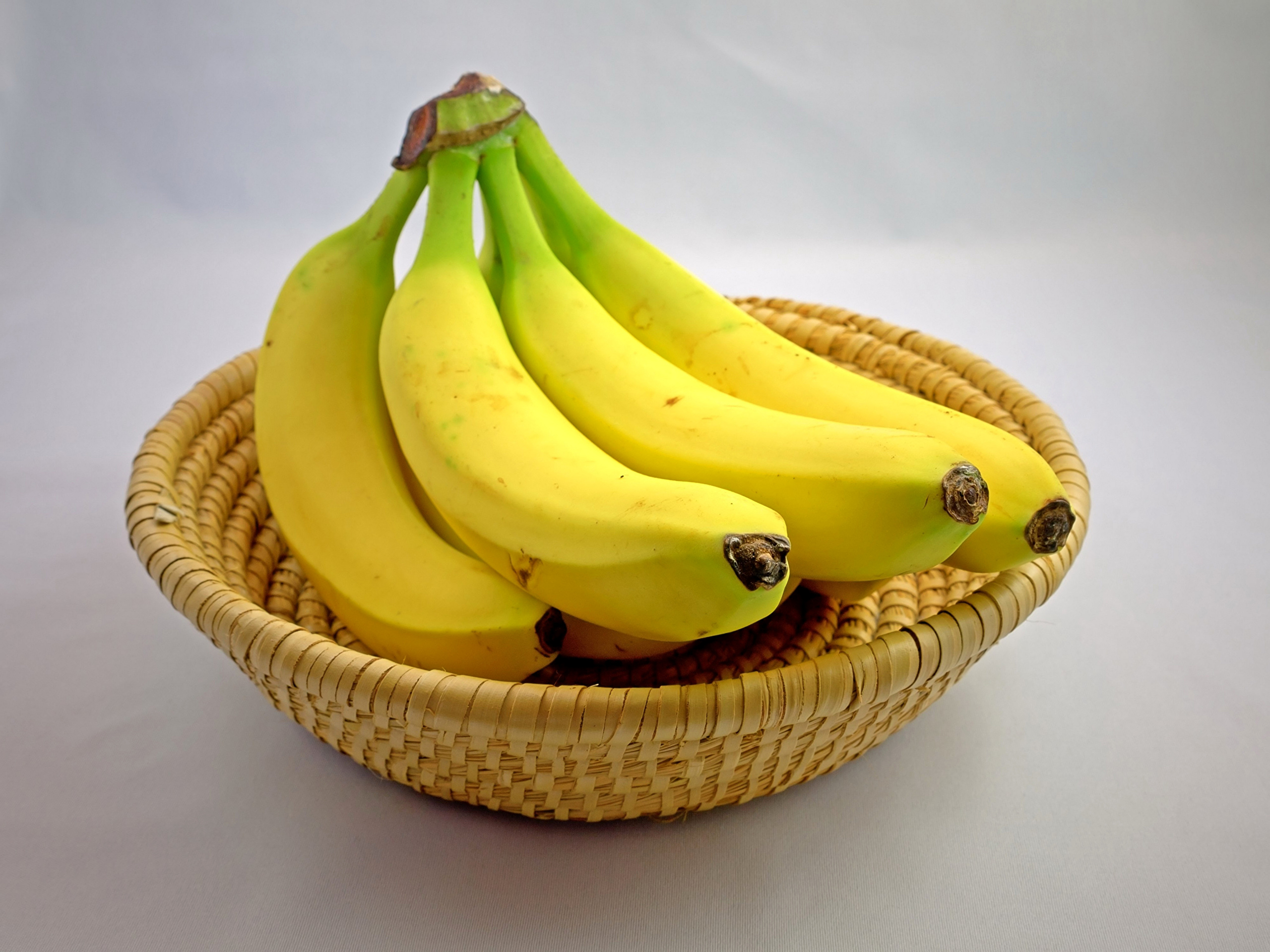 Песни
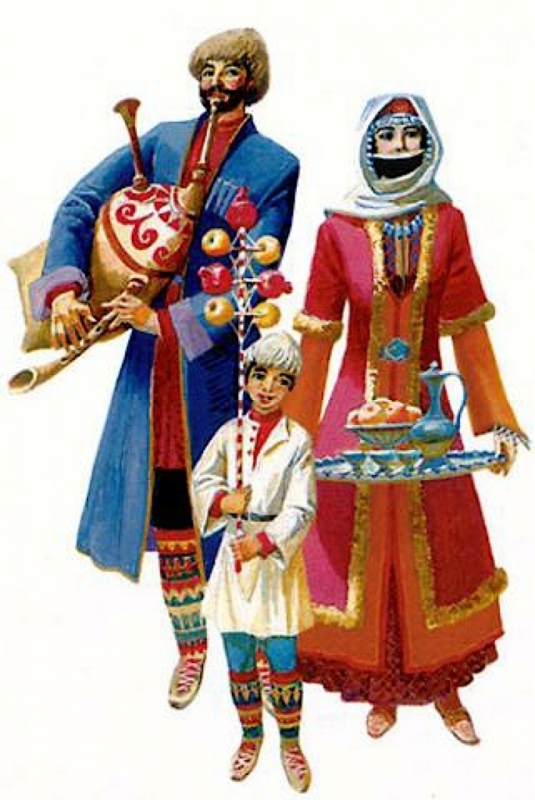 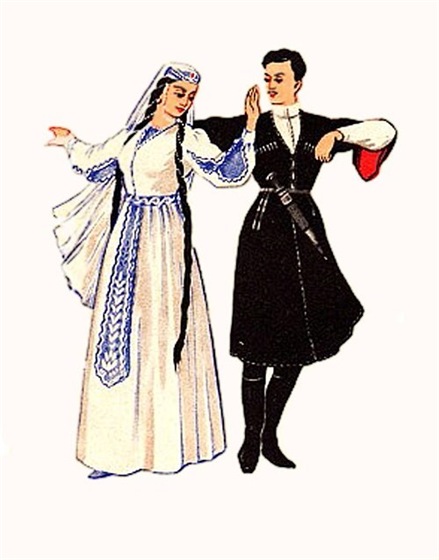 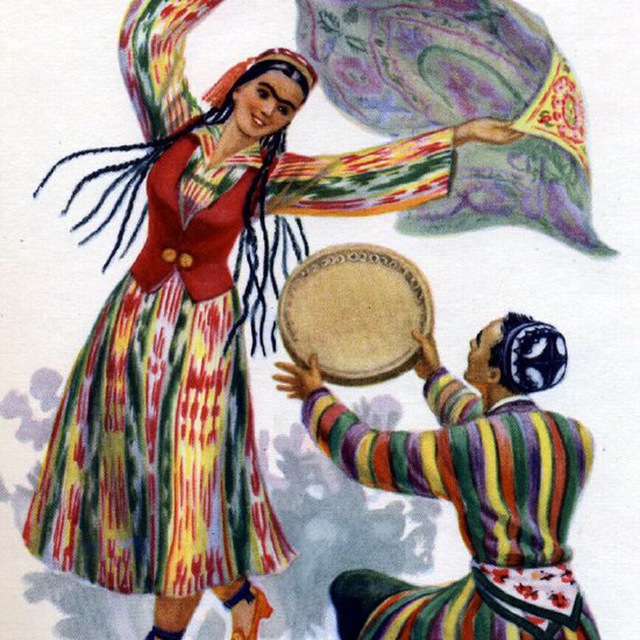 грузин
грузинов
таджик
таджиков
армян
армянов
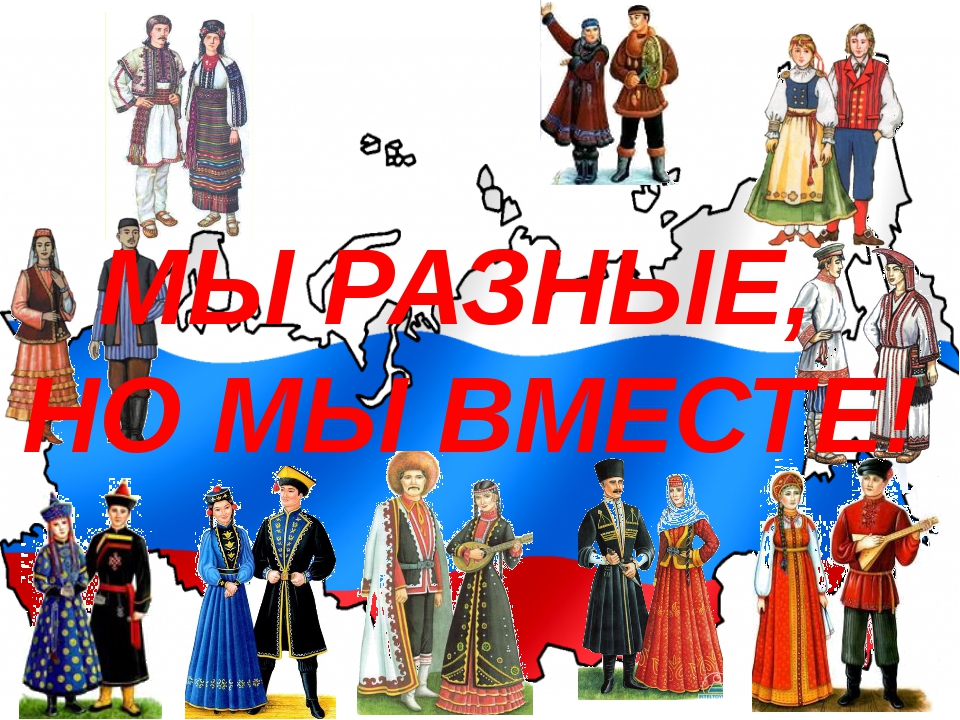 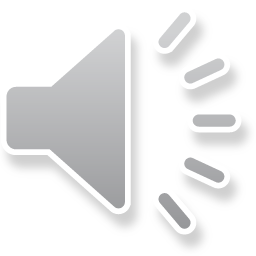 Любуюсь тобой, ярко залитой солнцем,За гладью озёр золотые поля,И в первых словах навсегда остаетсяЗемля, где я вырос, Россия моя.И космоса даль, и простор океанаНас манят загадочной силой своей,Но ждёт нас Россия, любя и прощая,Как матери любят своих сыновей.Россия, мы дети твои,Россия, нужны нам твои голоса.Россия, мы дети твои,Россия, нужны нам твои голоса.